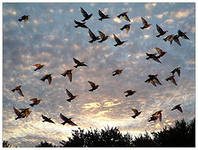 Проект:«Разнообразие природы родного края. Птицы города Омска»
Ученицы 3 «Г» класса 
БОУ города Омска «Средняя общеобразовательная школа № 63» Балясниковой Ольги Владимировны.
Учитель: Кучковская Светлана Михайловна.

Омск - 2013
Цель: Формировать целостное восприятие картины мира и осознавать в нём место человека.
Задачи:                                                       
1). Формировать уважительное отношение к России, к Омской области. Беречь родную природу.                      
2). Осознавать ценность, целостность и многообразие окружающего мира, своё место в нём человека.
3). Охранять окружающую природу – наше настоящее и будущее богатство России.
План:
1. Разнообразие природы нашего края. Птицы, которые живут у нас в городе.
2. Отличие города Омска среди городов Западной Сибири своим своеобразием.
3. В городской черте Омска зарегистрирован 61 вид птиц.
4. На территории Омска расположен единственный в России заповедник в черте города: «Птичья гавань».
5. Птицы, обитающие около нашей школы.
6. Переустройство городских улиц, скверов, парков, застройка пустырей, уничтожение старых деревьев и кустарников ведёт к уменьшению численности птиц.
7. Охрана живой природы - дело общественное!
8. Список используемой литературы.
Разнообразие природы нашего края                      очень велико, но мне бы хотелось                     рассказать о птицах, которые живут у                                               нас в городе.
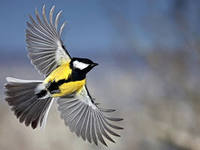 На территории г. Омска обитает более 61 вида птиц. Птицы охраняют леса и поля от вредителей, уничтожают пищевые отбросы, семена сорных растений, и на них очень приятно смотреть. Поэтому надо оберегать птиц и подкармливать их зимой.
По мнению ряда исследователей, благополучное суще-ствование птиц в городе во многом зависит от отно-шения к ним - человека. Там, где пернатых не пресле-дуют, они в большом количестве
   гнездятся не только на территориях 
   парков, садов, но и на отдельных 
   деревьях среди городских строений.
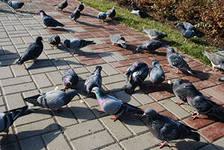 Среди городов Западной Сибири                         Омск отличается определенным                                     своеобразием.
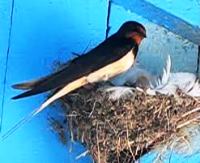 Среди городов Западной Сибири Омск отличается определенным своеобразием.
Город застроен деревянными и каменными строе-ниями со сложной и разнообразной архитектурой.
   Для него характерен волнистый рельеф местности, обилие естественной растительности, наличие во-доемов и заболоченных участков. 
Все это создает благоприятные 
    условия обитания различным 
    пернатым.
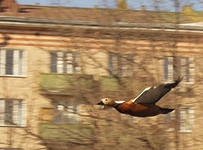 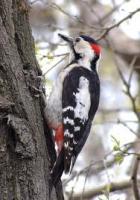 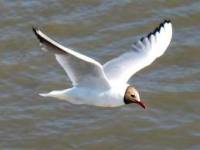 Всего в городской черте Омска                   зарегистрирован 61 вид птиц.
На гнездовье, в городе Омске отмечены такие  интересные птицы, как :
      кряква,          чирок-свистунок,   соловей-красношейка




  певчий дрозд,          иволга,                     кулик.
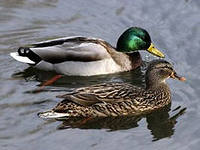 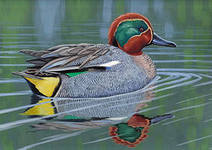 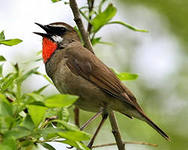 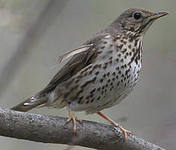 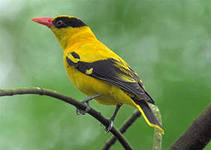 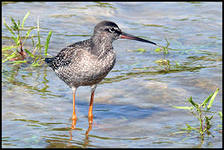 На территории Омска                                расположен единственный в                                             России заповедник в черте города.                               Он называется «Птичья гавань».
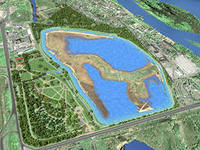 Природный парк «Птичья Гавань» расположен в центре города Омск на левом берегу реки Иртыш.
На территории природного парка обитает большое количество животных.
Птицы – основная достопримечательность парка. Их представлено около 80 видов. Из них 45 гнездящихся.
Рептилии представлены прыткой ящерицей.
Амфибии – остромордой лягушкой.
Рыбы - карасем и гольяном.
Флора природного парка представлена более чем 
    300 видами растений.
Около нашей школы часто можно увидеть таких птиц как ворона, сорока, галка, голубь, певчий дрозд, воробей, большая синица, поползень, щегол, а зимой еще и снегирей и свиристелей, а весной – грача, трясогуску, скворца.
поползень         щегол             свиристель           снегирь




 трясогуска         ворона              сорока                 галка
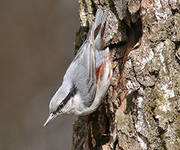 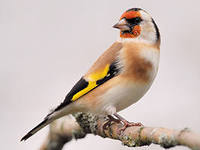 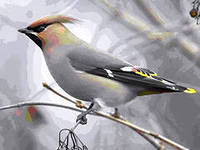 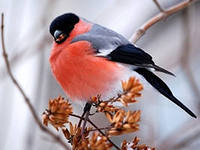 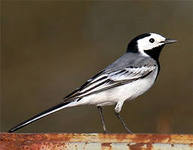 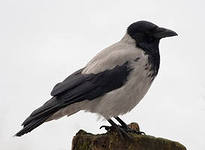 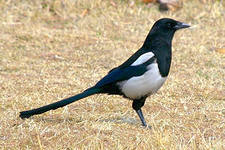 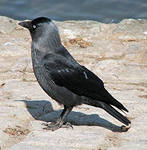 Переустройство городских улиц, скверов, парков, застройка пустырей, уничтожение старых деревьев и кустарников - плохо сказывается на численности птиц.
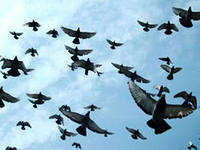 Дальнейшее изменение города без учета потребностей пернатых может привести к исчезновению в его черте многих видов птиц.
Охрана живой природы, окружающей нас, является делом общественным.
Каждый гражданин нашей страны может 
   внести вклад в это благородное и нужное дело!
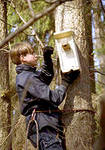 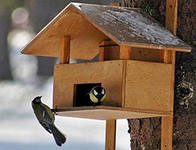 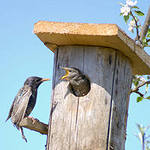 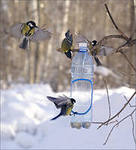 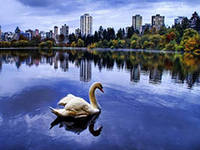 СПИСОК ИСПОЛЬЗОВАННОЙ ЛИТЕРАТУРЫ:
1.   А.Д. Сулимов. «Красная книга Омского Прииртышья». – Омск: Омское книжное издательство, 1982 г. – 72 стр.
2.   С.П. Миловидов. «Птицы населенных пунктов Западной Сибири, их охрана и привлечение». - Томск: Издательство Томского университета, 1973 г. – 29 стр.
3. «Птицы Омской области». Определитель птиц.
                                                       http://k16-omsk.ru